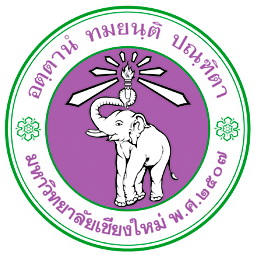 Pattern RecognitionAssociation Rules and Rule-based Classifiers
Chumphol Bunkhumpornpat
Department of Computer Science
Faculty of Science
Chiang Mai University
Outline
Market Basket Analysis
Association Rules
Apriori Algorithm
Rule-based Classifiers
204453: Pattern Recognition
2
Market Basket Analysis
204453: Pattern Recognition
4
5
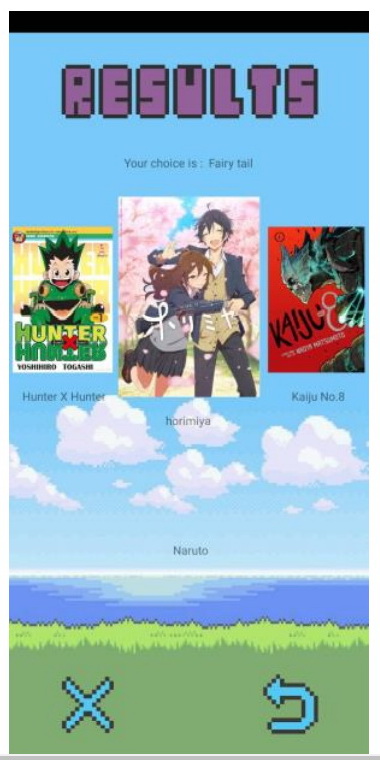 204453: Pattern Recognition
8
9
10
11
12
Apriori Algorithm
Itemset
A set of items together is called an itemset.
If any itemset has k-items it is called a k-itemset.
An itemset that occurs frequently is called a frequent itemset.
frequent itemset mining is a data mining technique to identify the items that often occur together.
204453: Pattern Recognition
16
Frequent Itemset
A set of items is called frequent if it satisfies a minimum threshold value for support and confidence. 
Support shows transactions with items purchased together in a single transaction.
Confidence shows transactions where the items are purchased one after the other.
204453: Pattern Recognition
17
computer  antivirus[support = 2%, confidence = 60%]
A support of 2% for this rule means that 2% of all the transactions under analysis show that computer and antivirus software are purchased together.
A confidence of 60% means that 60% of the customers who purchased a computer also bought the software.
204453: Pattern Recognition
18
Dataset
204453: Pattern Recognition
20
Apriori Algorithm
Join Step: This step generates (K+1) itemset from K-itemsets by joining each item with itself.
Prune Step: This step scans the count of each item in the database. If the candidate item does not meet minimum support, then it is regarded as infrequent and thus it is removed. This step is performed to reduce the size of the candidate itemsets.
204453: Pattern Recognition
21
22
Transactional Data
Apriori Algorithm: minimum support count = 2
204453: Pattern Recognition
24
Generating Association Rules
{I1,I2}  I5,	confidence = 2/4 = 50%
{I1,I5}  I2,	confidence = 2/2 = 100%
{I2,I5}  I1,	confidence = 2/2 = 100%
I1  {I2,I5}	confidence = 2/6 = 33%
I2  {I1,I5}	confidence = 2/7 = 29%
I5  {I1,I2}	confidence = 2/2 = 100%
204453: Pattern Recognition
25
26
RULE-BASED Classifiers
0R = “Zero Rule”
is the simplest classification method 
which relies on the target
ignores all predictors
ZeroR classifier simply predicts the majority category (class)
no predictability power in ZeroR
it is useful for determining a baseline performance as a benchmark for other classification methods.
0R Classifier
204453: Pattern Recognition
28
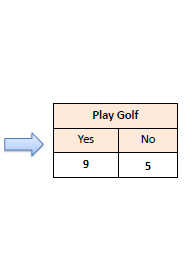 "Play Golf = Yes" is the ZeroR model for the following dataset with an accuracy of 0.64
204453: Pattern Recognition
29
1R = "One Rule“
generates one rule for each predictor in the data
selects the rule with the smallest total error as its "one rule“
create a rule for a predictor, construct a frequency table for each predictor against the target. 
OneR produces rules only slightly less accurate than state-of-the-art classification algorithms while producing rules that are simple for humans to interpret.
1R Classifier
204453: Pattern Recognition
30
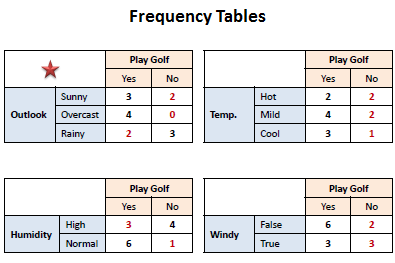 204453: Pattern Recognition
31
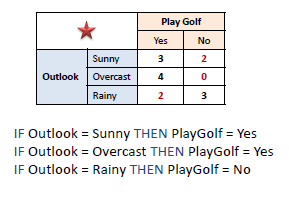 204453: Pattern Recognition
32
Consisting of a one-level decision tree
it is a decision tree with 
one internal node (the root) which is immediately connected to the terminal nodes (its leaves)
makes a prediction based on the value of just a single input feature 
Sometimes they are also called 1-rules
Decision Stump
204453: Pattern Recognition
33
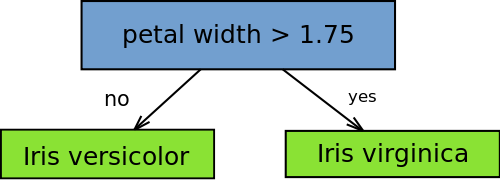 Decision Stump
204453: Pattern Recognition
34
JRIP in Weka
204453: Pattern Recognition
35
Reference
Han, J., Kamber, M., Pei, J.: Data Mining: Concepts and Techniques, 3rd Edition. Morgan Kaufman (2011)
https://www.softwaretestinghelp.com/apriori-algorithm/
204453: Pattern Recognition
36